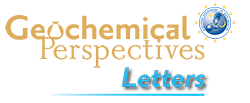 Zhang et al.
Hafnium isotopic disequilibrium during sediment melting and assimilation
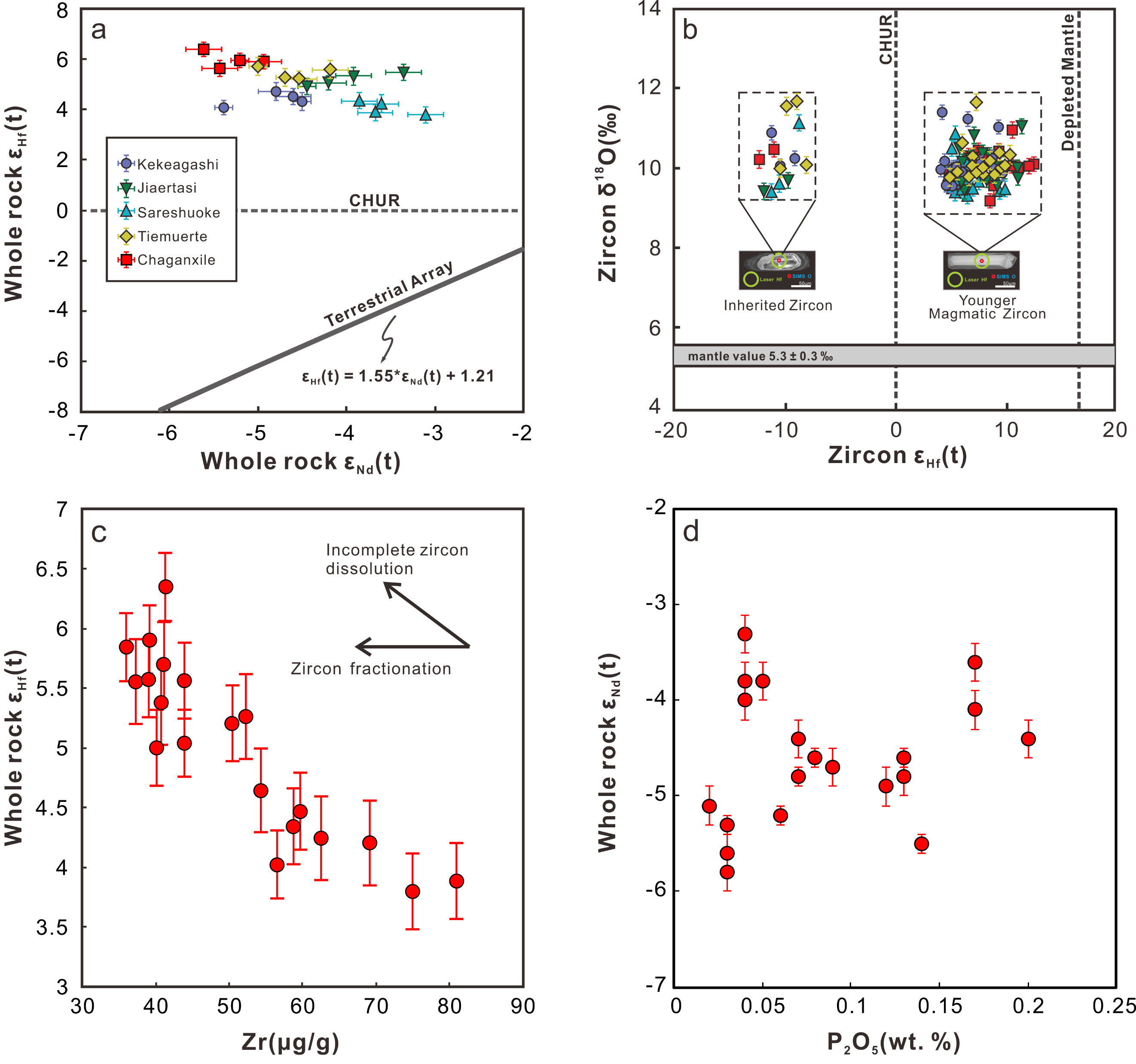 Figure 1 (a) εHf(t) versus εNd(t) for SPG in the Chinese Altai calculated based on U-Pb ages of the various plutons. Terrestrial array equations are from Vervoort et al. (2011). (b) Zircon εHf(t) versus zircon δ18O for SPG in the Chinese Altai. Mantle values after Valley et al. (1998). Inherited zircons show εHf(t) and δ18O values, indicating a metasedimentary source. Younger magmatic zircons show positive εHf(t) values and similarly high δ18O values, CHUR-chondritic uniform reservoir. (c) εHf(t) versus Zr (µg/g). (d) εNd(t) versus P2O5 (wt. %). Uncertainties of all isotope measurements are internal 2σ.
© 2020 The Authors
Published by the European Association of Geochemistry
under Creative Commons License CC BY-NC-ND.
Zhang et al. (2019) Geochem. Persp. Let. 12, 34-39 | doi: 10.7185/geochemlet.2001